45-60 min
6-8
Sign in and save results:
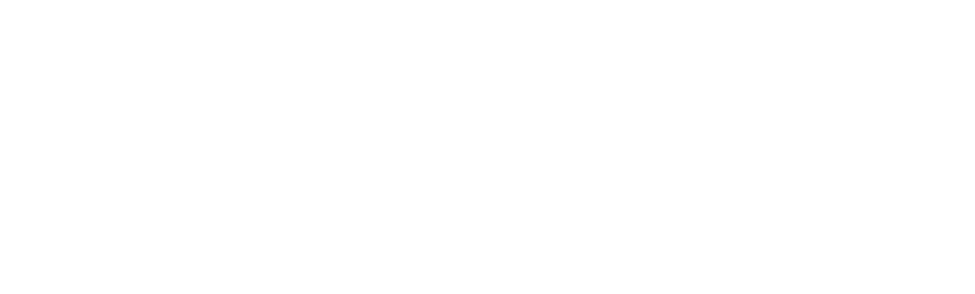 REALITY CHECK
LEARNING OUTCOMES
DIRECTIONS
Students will connect their future lifestyle choices to the importance of choosing an occupation that has the salary requirements needed to achieve goals.
Go to NCcareers.org

Select Find My Interests

Click on Reality Check

Select Get Started

Type in the zip-code or select the area on the map of where you might like to live in the future.

Choose Married vs Single

Choose No children or # of children.

Begin working through the selections to personalize your budget.

Select the options that sound most appealing. 

Select “Find Occupations” to research occupations that match your results.
INTRODUCTION
Reality check is a tool that is used to help understand how the lifestyle chosen needs to be supported by an income. As students go through this activity, they will be introduced to many of the different expenses they will be responsible for and the different levels and amounts those choices cost. They can choose different areas of the state and watch those amounts change. At the end, students will see the necessary income for their lifestyle and begin researching careers that can help maintain their desired lifestyle.
ACTIVITY
Reality Check – Students will complete the Reality Check online tool and use their results to research suggested occupations.
Poster/Flyer – Students develop a poster/flyer to depict their results & research.
Include the budget amount for each line item and the percentage of your budget it takes up
Include 1 suggested occupation
Salary, Growth Rate, Opportunity, 3 tasks performed and interests (holland code) match.
DISCUSSION/REFLECTION
Did you tend to choose options on the lower end, higher end, or in the middle? What impact did your choices have on your budget?

What are some major factors that impact your budget?

Did you select a lot of the extra expenses? Do you think the extra expenses would be easy to give up if you needed to lessen your expenses to make your budget work?

What do you think would happen to your budget needs if:
-you selected a different part of the state?
-you changed the family size?
-you were married or single?
RECOMMENDATIONS
*It is recommended that the teacher goes through this activity as a class and briefly talk through each section to ensure students understand each budget item.

*Remind students this is thoughts for the future so be open to selecting options they may not currently consider.